QoS mapping comment for 802.11md Letter Ballot
22 February 2018
Authors:
Slide 1
Henry et al, Cisco
The DSCP to UP mapping in 802.11-2016 should be updated to match current specification & practice
QoS mapping general principle
A mapping is required to map end-to-end QoS intent based on DSCP to a UP suitable for use over 802.11
802.11 QoS mapping situation
802.11-2016 defines an example DSCP to 802.11 UP mapping in 802.11-2016 Annex R
802.11 QoS mapping problem
The mapping in 802.11-2016 Annex R is inconsistent with current specification & practice
802.11 QoS mapping revision
802.11-2016 should be updated with a revised DSCP to 802.11 UP/AC mapping in Table R-2
Slide 2
Henry et al, Cisco
A mapping is required to map end-to-end QoS intent based on DSCP to a UP suitable for use over 802.11
QoS is an end-to-end concept across an entire multi-hop network
DSCP is a commonly agreed upon mechanism in IP networks to communicate global QoS intent for a packet as it traverses a multi-hop network
There are 64 QoS labels possible with DSCP
802.11 User Priority (UP) is used to represent the QoS intent of a packet when it is transmitted over an 802.11 link
There are 8 QoS labels possible with 802.11e UP
A mapping is thus required between DSCP and 802.11 UP labels, that translates the end-to-end QoS intent into a suitable 802.11e UP label
It is vital that the 802.11 UP label should properly represent the end-end QoS intent on the local 802.11 link, and not contradict it
Slide 3
Henry et al, Cisco
802.11-2016 defines an example DSCP to 802.11 UP mapping in 802.11-2016 Annex R
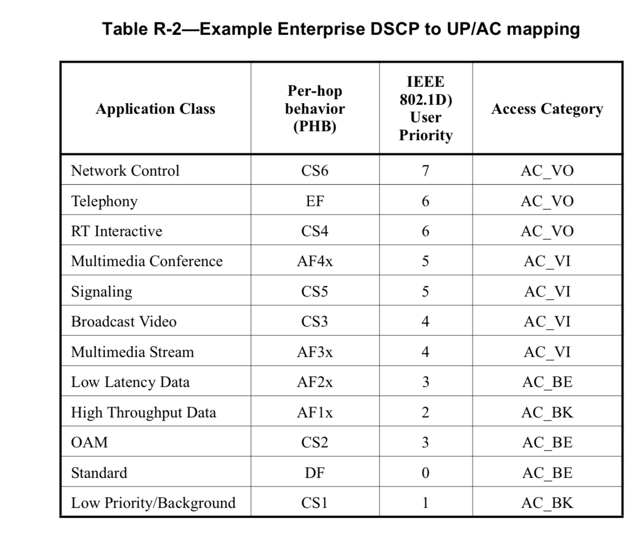 R.3.3 Example of QoS mapping from different networks
…
Table R-2 (Example Enterprise DSCP to UP/AC mapping) shows an example mapping based on application classes defined in IETF RFC 4594. Mapping between DSCP and UP can be done using Exception fields or by range. The use of DSCP Exception fields will map a DSCP to a UP according to Table R-2 (Example Enterprise DSCP to UP/AC mapping)
….
Slide 4
Henry et al, Cisco
The mapping in 802.11-2016 Annex R is inconsistent with current specification & practice
Industry (in IETF) has spent many years developing consensus for QoS specification & practice …
… with RFC 8325 representing current “common ground” with respect to DSCP to UP mappings for Wi-Fi
The mapping in 802.11-2016 Table R-2 has diverged from the consensus for QoS specification and practice in recent years
“Application Class” naming in Table R-2 contradicts the commonly accepted industry classifications defined by RFC 4594
The mapping from DSCP to 802.11 UP and AC in Table R-2 contradicts the latest industry agreement documented in RFC 8325
Slide 5
Henry et al, Cisco
Industry (in the IETF) has spent many years developing consensus for QoS specification &  practice …
Some relevant IETF RFCs include:
RFC 2474 - Definition of the differentiated services field (DS field) in the IPv4 and IPv6 headers
RFC 2475 -  An architecture for differentiated services
RFC 2597 - Assured forwarding PHB group
RFC 2983 - Differentiated services and tunnels
RFC 3086 - Definition of differentiated services per domain behaviors and rules for their specification
RFC 3140 - Per hop behavior identification codes (obsoletes RFC 2836)
RFC 3246 - An expedited forwarding PHB (obsoletes RFC 2598)
RFC 3247 - Supplemental information for the new definition of the EF PHB (expedited forwarding per-hop behavior)
RFC 3260 - New Terminology and Clarifications for Diffserv (updates RFC 2474, RFC 2475 and RFC 2597)
RFC 4594 - Configuration Guidelines for DiffServ Service Classes
RFC 5865 - A differentiated services code point (DSCP) for capacity-admitted traffic (updates RFC 4542 & RFC 4594)
Slide 6
Henry et al, Cisco
… with RFC 8325 representing current common ground with respect to mappings for Wi-Fi
Not all vendors apply the IETF recommendations for DSCP to traffic-class marking …
e.g., Microsoft suggests DSCP 40 for Voice
e.g., Cisco recommends CS3 for Signalling 
etc.
… and as traffic mixes change, so do marking recommendations 
Even at Layer 2, recommendations are evolving
e.g.,  UP 2 is not considered as best for BK anymore
However, RFC 8325 represents the current common ground for marking in context of Wi-Fi
Slide 7
Henry et al, Cisco
“Application Class” naming in 802.11-2016 Table R-2 contradicts the commonly accepted classifications
Note: naming & priority order differences shown in red
Slide 8
Henry et al, Cisco
The DSCP to 802.11 UP and AC mapping in 802.11-2016 Table R-2 contradicts the latest industry agreement
Latest industry agreement
Note: differences  between Table R-2 and RFC 8325 highlighted in red
Slide 9
Henry et al, Cisco
802.11-2016 should be updated with a revised DSCP to 802.11 UP/AC mapping in Table R-2
Note: differences  between old and new Table R-2 highlighted in red
Slide 10
Henry et al, Cisco